Some of My Favorite Things
By: Sherika Session
Oh How I LOVE……!
The Nail Salon
The Spa
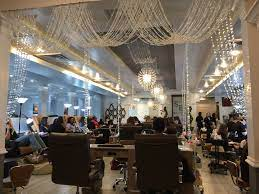 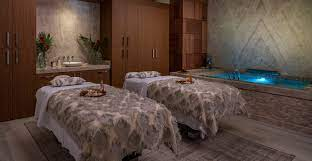 Oh How I LOVE……!
Shopping
Writing
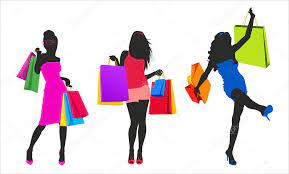 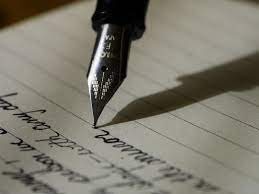 Ms. Session’s Favorite Fast Food Places
Subway
Chick-Fil-A
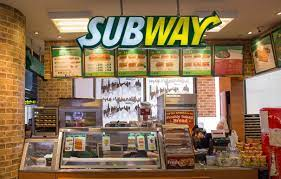 Ms. Session’s Favorite Fast Food Places (continued)
Popeye's
Dominos
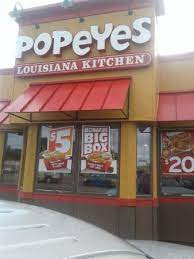 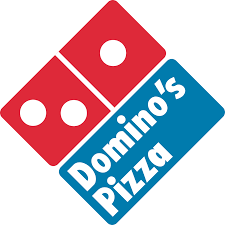 Other Favorites
Starbucks
Bahama Bucks
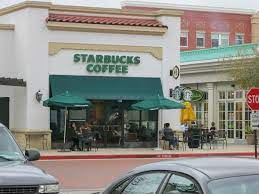 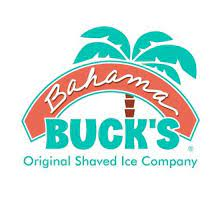 Ms. Session’s Favorite Restaurants
Olive Garden
Red Lobster
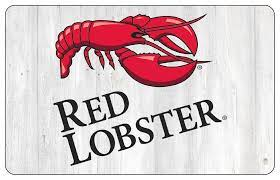 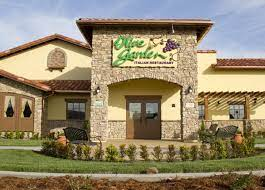 Ms. Session’s Favorite Restaurants
Chili’s
Cheddars
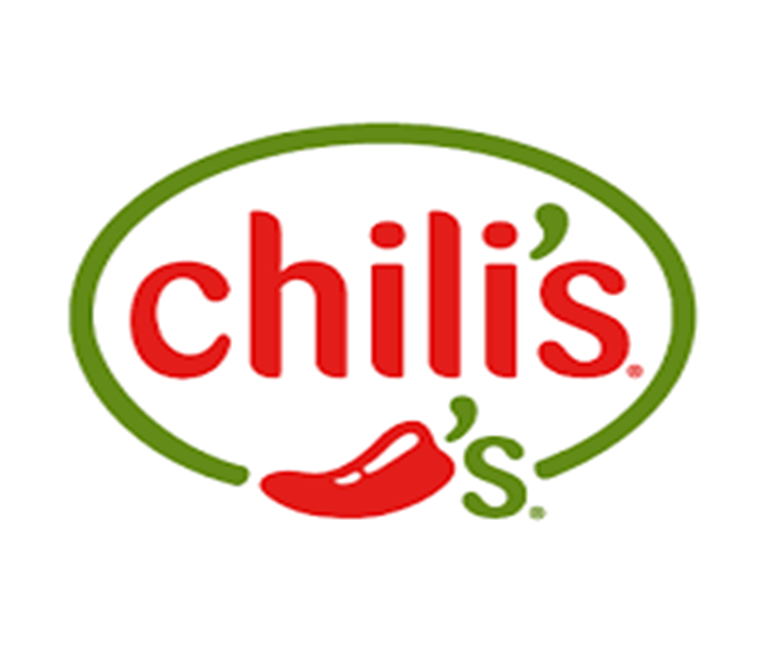 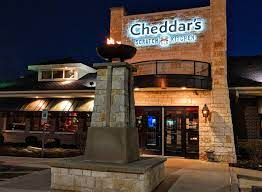 Ms. Session’s Favorite Stores
Bath & Body Works
Bed Bath & Beyond
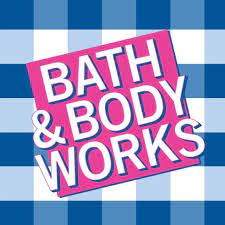 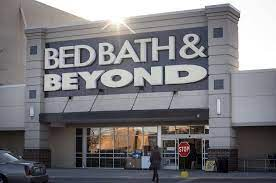 Ms. Session’s Favorite Stores
Walmart
Target
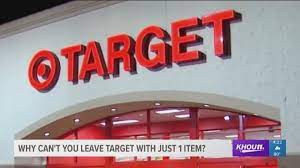 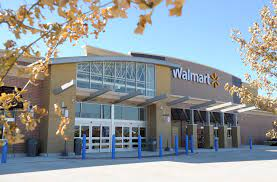